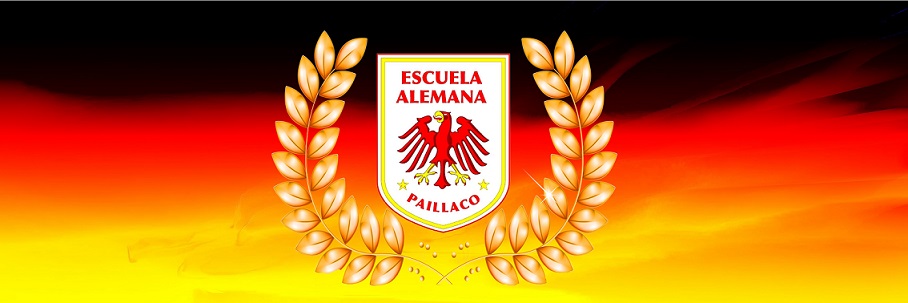 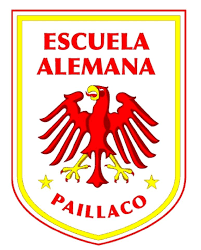 6° BásicoEducación Matemática
Profesora Sandra Fuentes M.
E-mail: sandrafuentesm@gmail.com
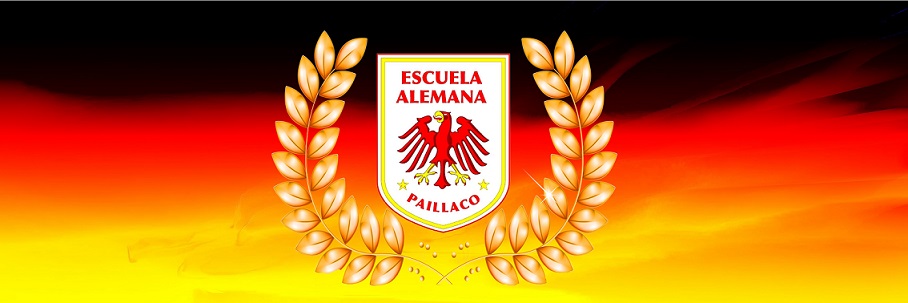 Probabilidad
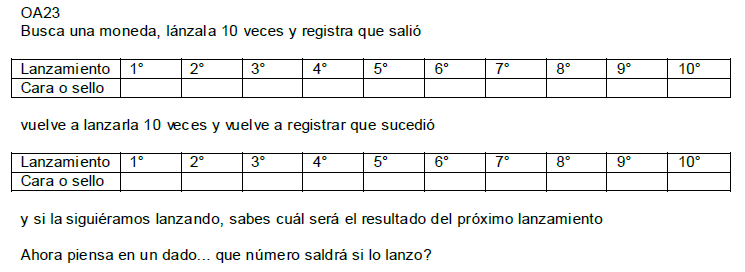 Pág. 246
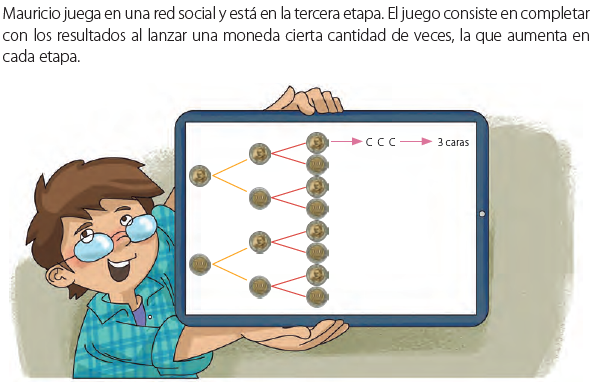 Pág. 247
Pág. 247
Pág. 247
Pág. 248
Pág. 248
Pág. 248
Pág. 248
Pág. 249
Pág. 249
Pág. 251
Pág. 251
Pág. 252
Pág. 252
Pág. 252
Pág. 253
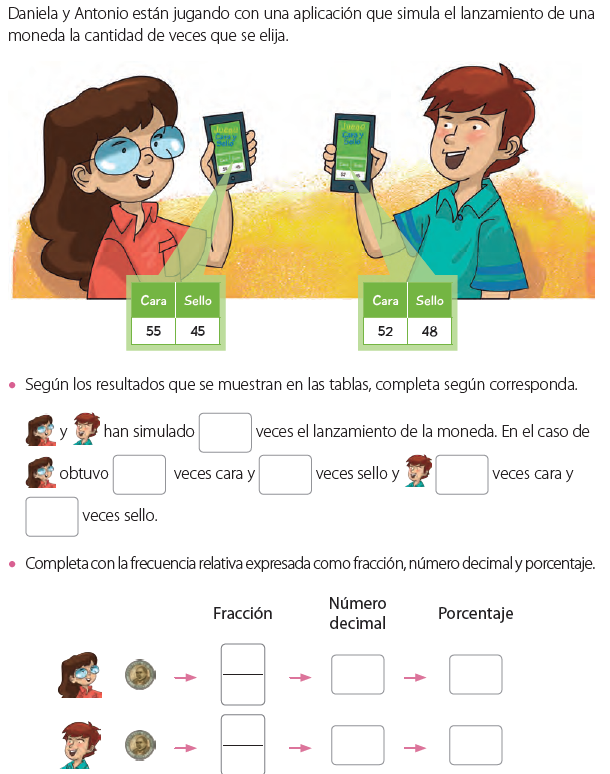 Pág. 254
Pág. 255
Pág. 256
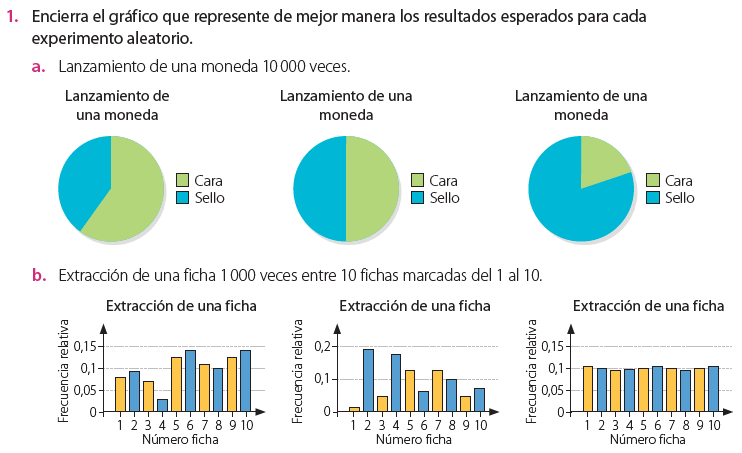 Pág. 256
Pág. 257
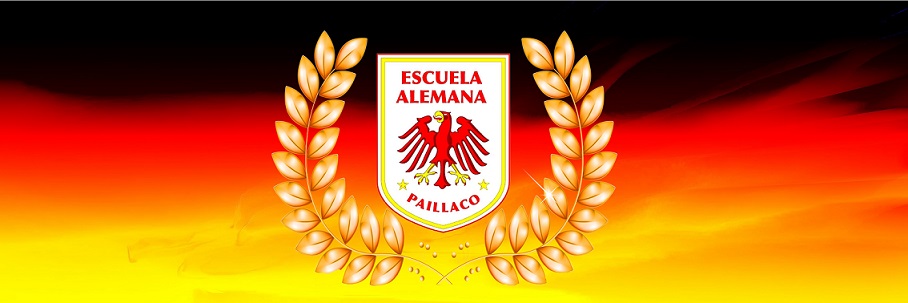 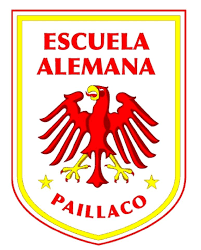 6° BásicoEducación Matemática
Profesora Sandra Fuentes M.
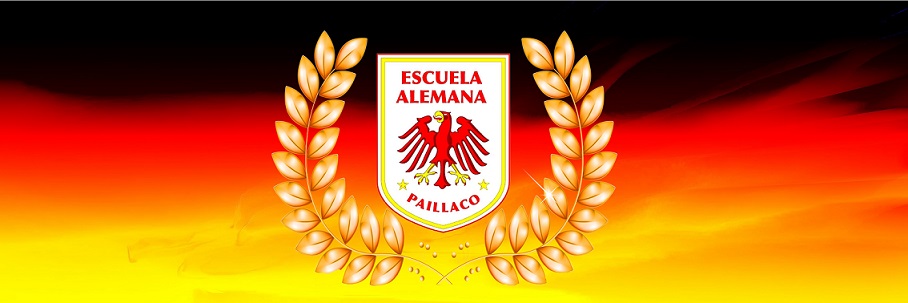